Kidney Stones
Female Urinary System
Male Urinary System
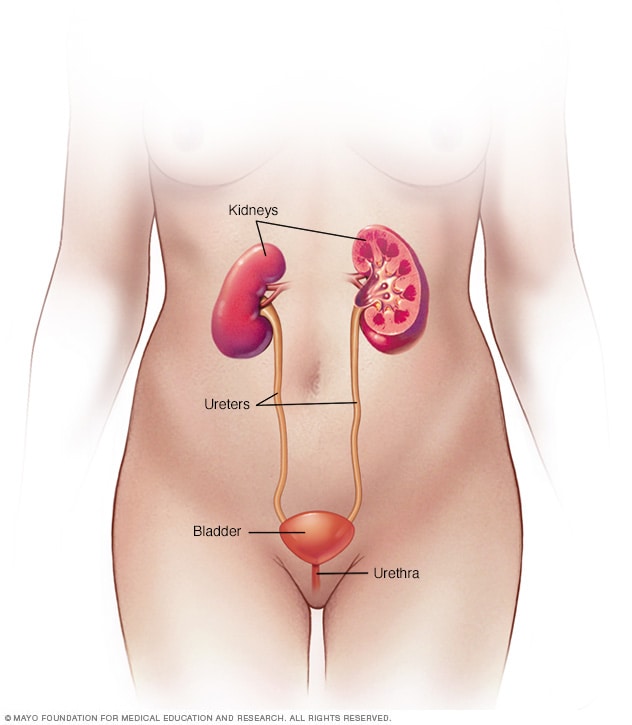 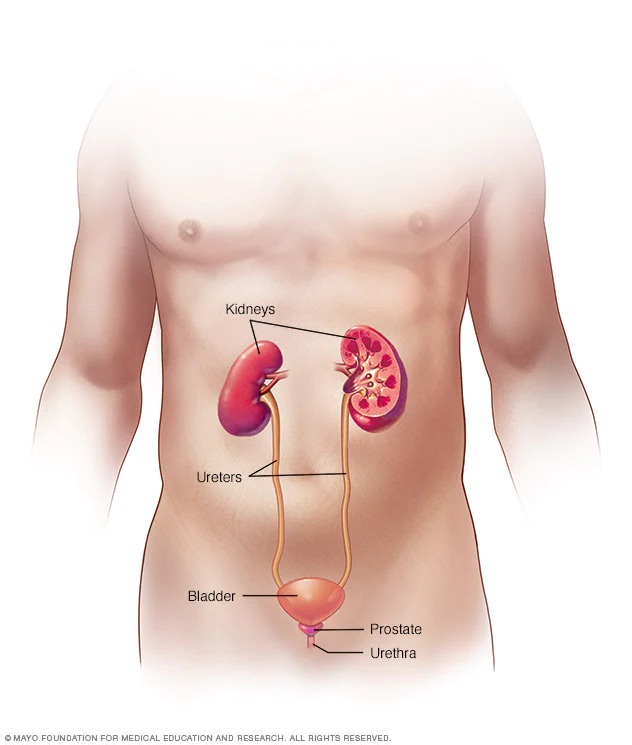 What are kidney stones?
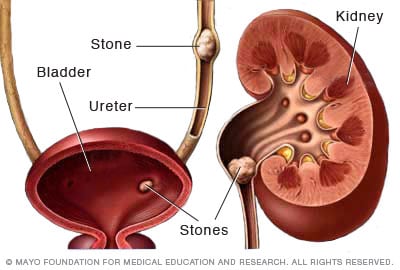 Kidney stones (also called renal calculi, nephrolithiasis or urolithiasis) are hard deposits made of minerals and salts that form inside your kidneys.
Kidney stones form in your kidneys. As stones move into your ureters (the thin tubes that allow urine to pass from your kidneys to your bladder).
Signs and symptoms of kidney stones can include severe pain, nausea, vomiting, fever, chills and blood in your urine.
Calcium stones: Most kidney stones are calcium stones,
 usually in the form of calcium oxalate.

Struvite stones - form in response to a urinary tract infection.

Uric Acid stones: Can form in people who lose too
much fluid because of chronic diarrhea or malabsorption.

Cystine stones: These stones form in people
 with a hereditary disorder called cystinuria that
 causes kidneys to excrete too much of a specific amino acid.
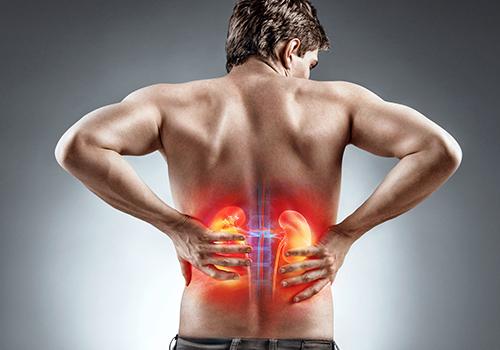 Types of kidney stones
https://www.mayoclinic.org/diseases-conditions/kidney-stones/symptoms-causes/syc-20355755
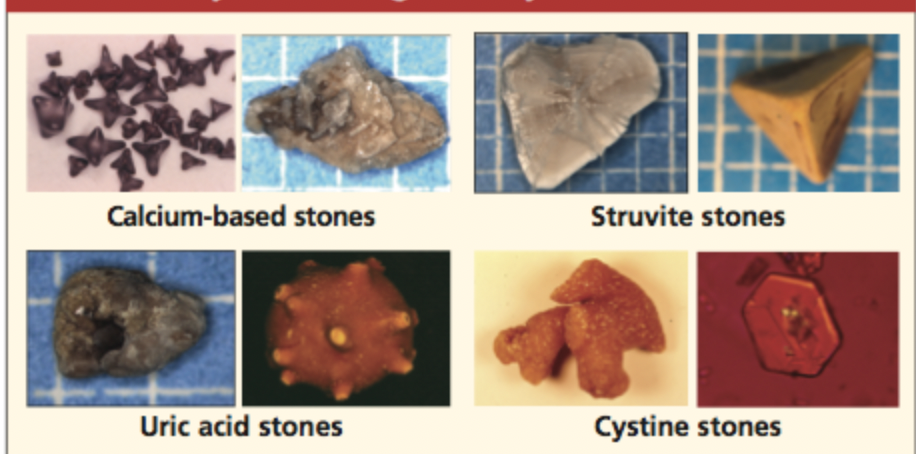 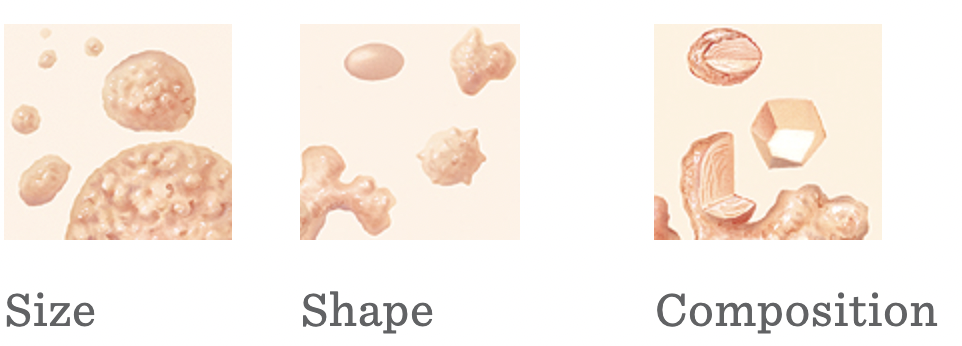 What to look for when
you see a kidney stone
Can the stone pass?
https://www.saintlukeskc.org/health-library/identifying-kidney-stones
[Speaker Notes: https://effectivehealthcare.ahrq.gov/products/kidney-stone-imaging/consumer]
CT Scan
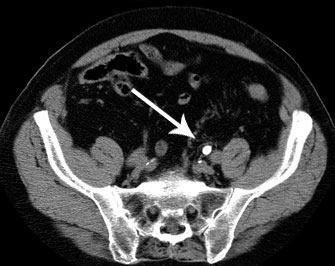 L
[Speaker Notes: Kidney stone attached to Left kidney]
Ultrasound - female with multiple kidney stones
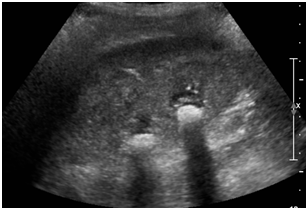 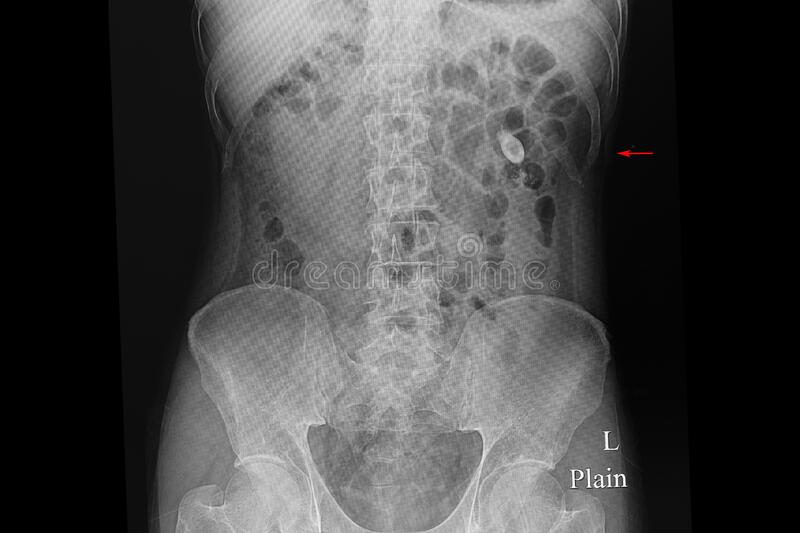 Xray- used less frequently than CT scans
CT Scan of Kidneys
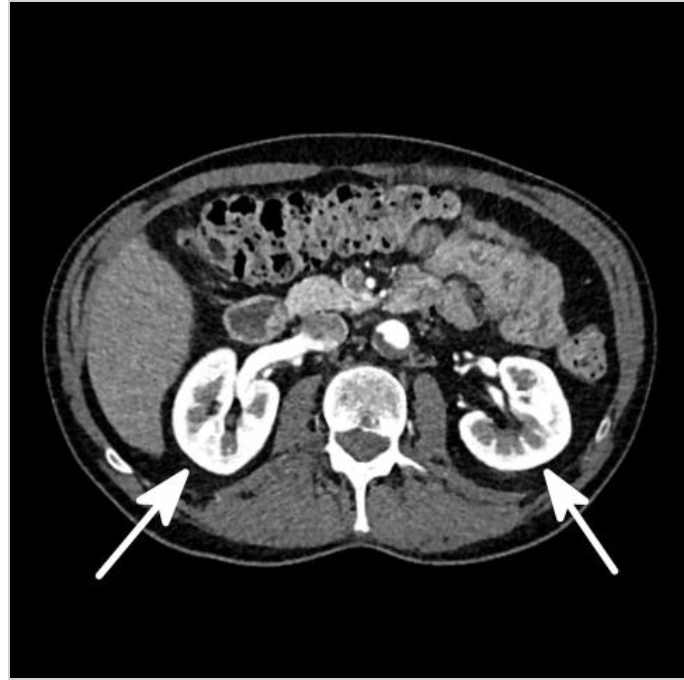 https://kidneystonemelbourne.com.au/diagnosis/investigations/imaging
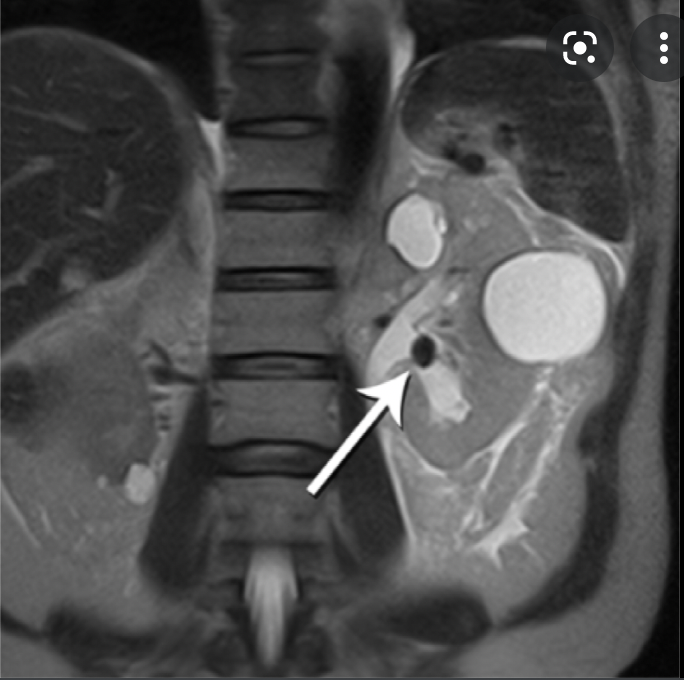 MRI of Kidney Stones
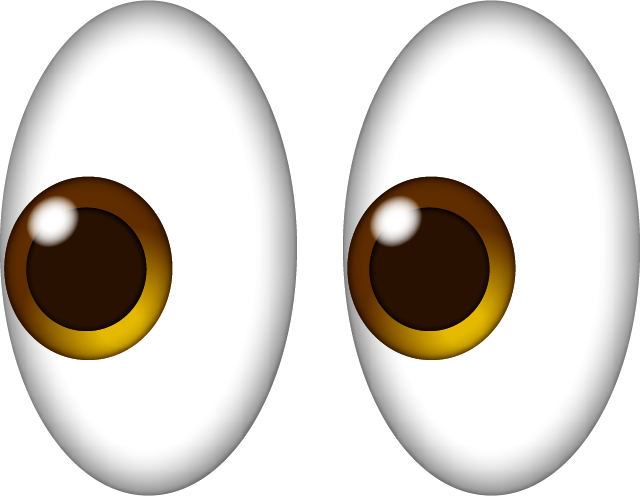 WHAT ARE WE LOOKING AT ?
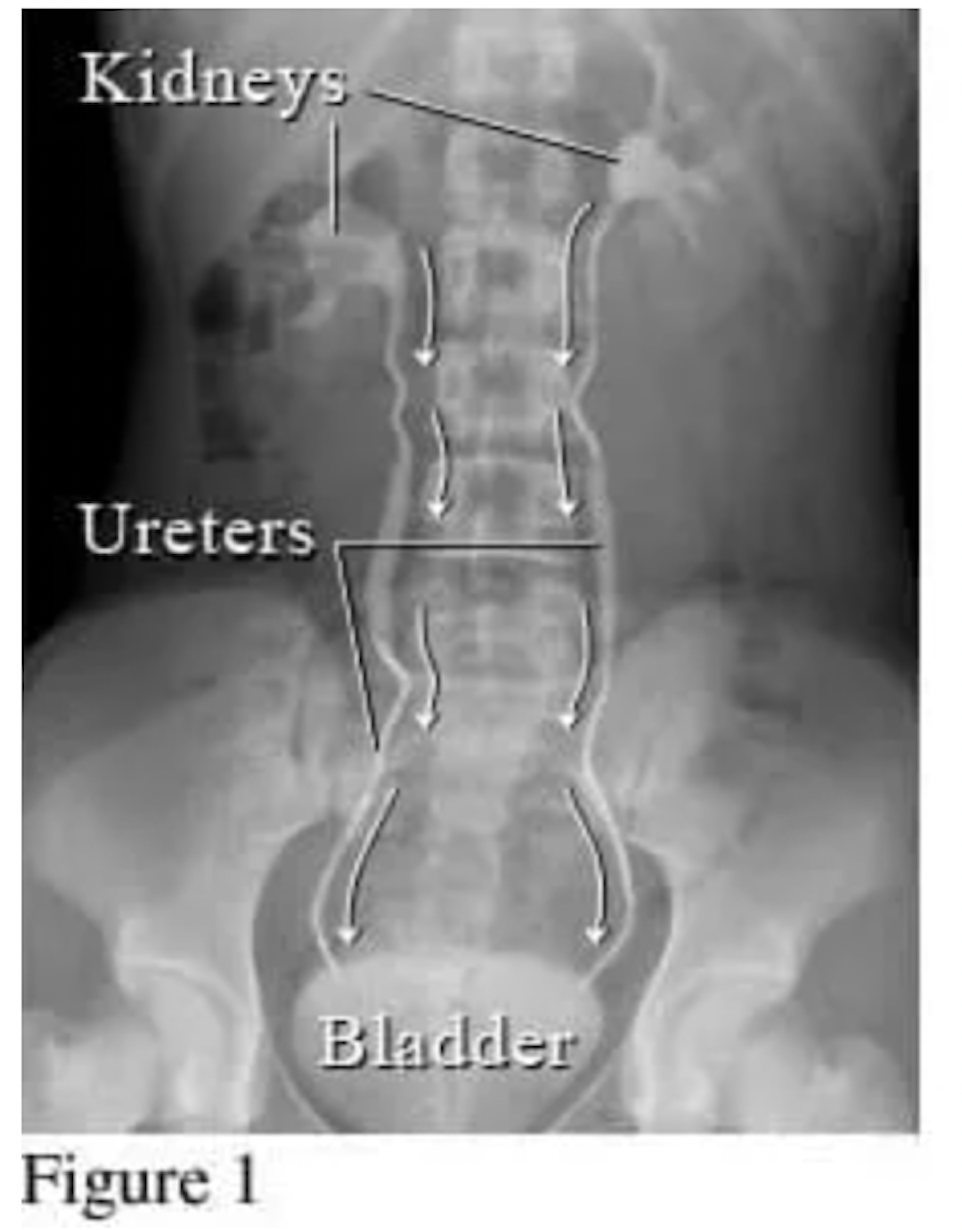 CT Scan?
MRI?
X-Ray?
Ultrasound?
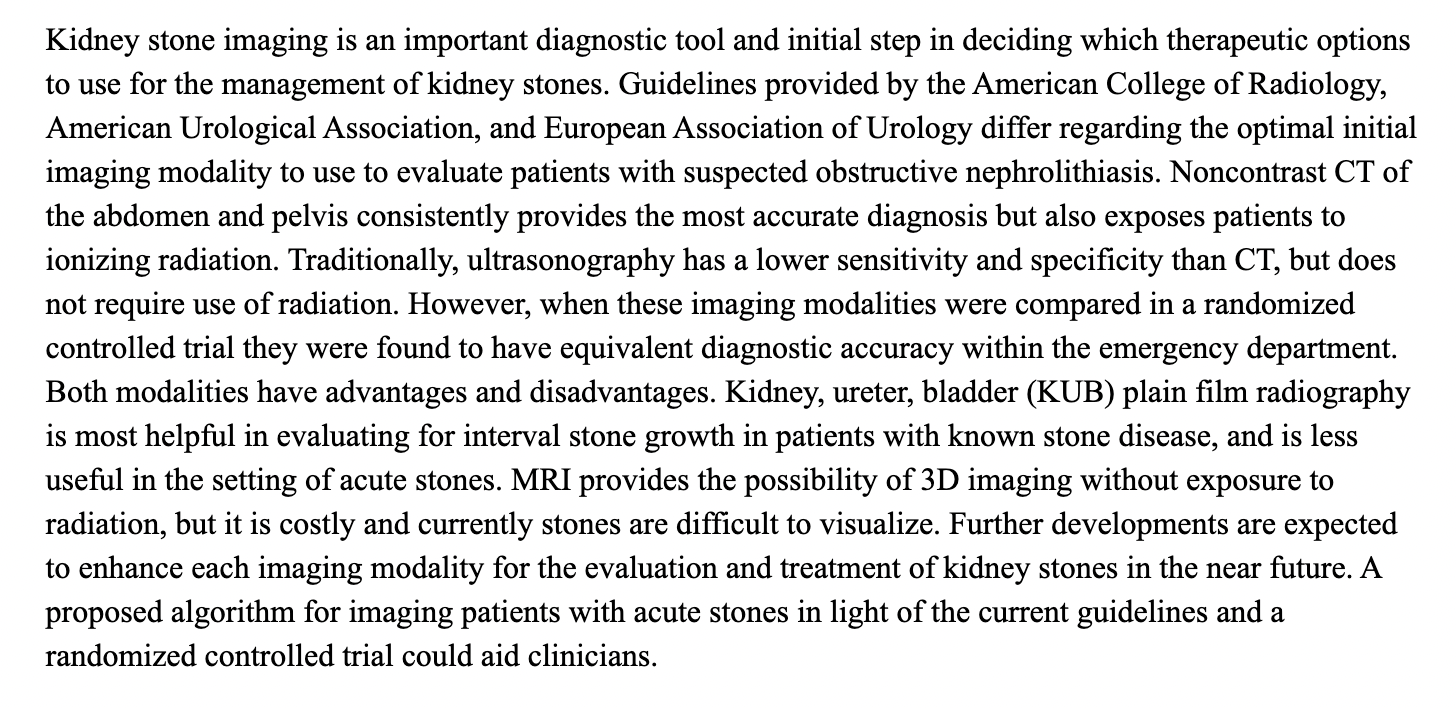 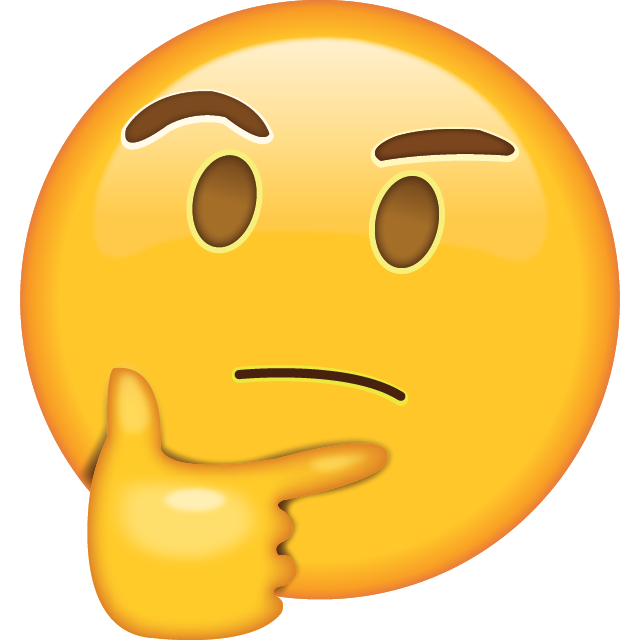 As a future PA, do I do a CT, MRI or Ultrasound?
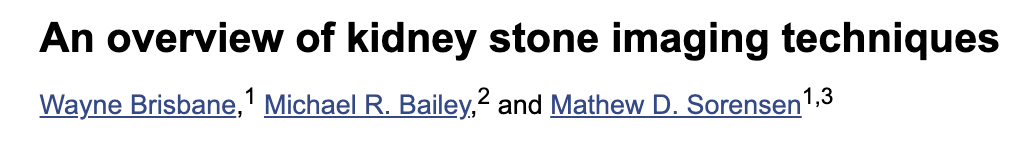